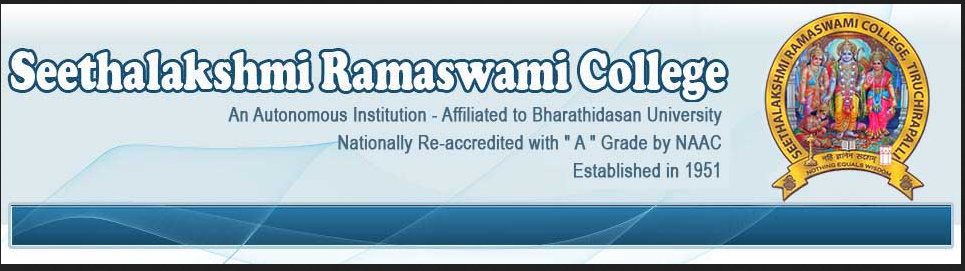 Basic Nutrition
ANITHA
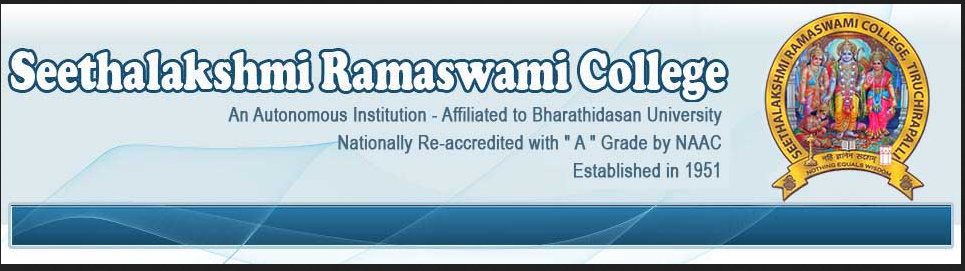 HEALTH
COMPLETE


   PHYSICAL               MENTAL               SOCIAL
ANITHA
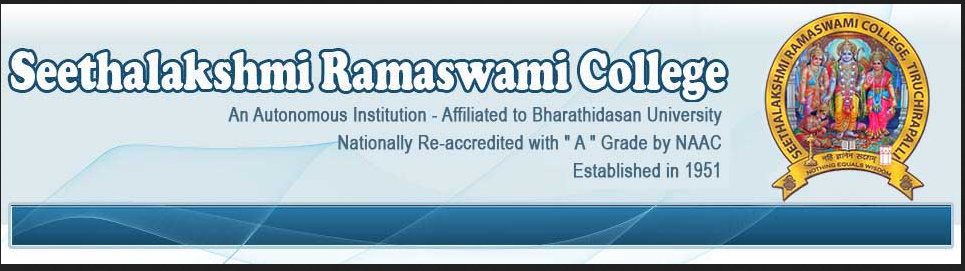 HEALTH&WELLNESS
ANITHA
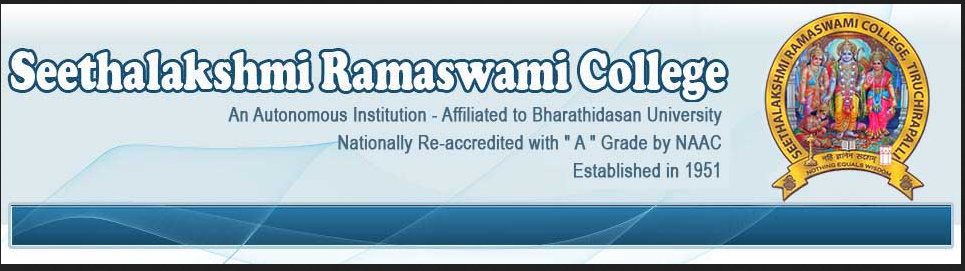 FOOD & NUTRITION

Food  –  Fuel to our human machine

Nutrition – A Basic Human Need               - A prerequisite for a  Healthy Life
ANITHA
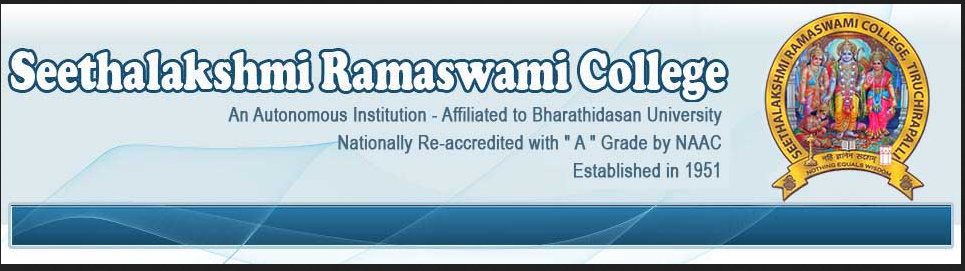 Nutrition
The science of foods and the nutrients and other substances they contain, and of their ingestion, digestion, absorption, transport, metabolism, interaction, storage, and excretion.
ANITHA
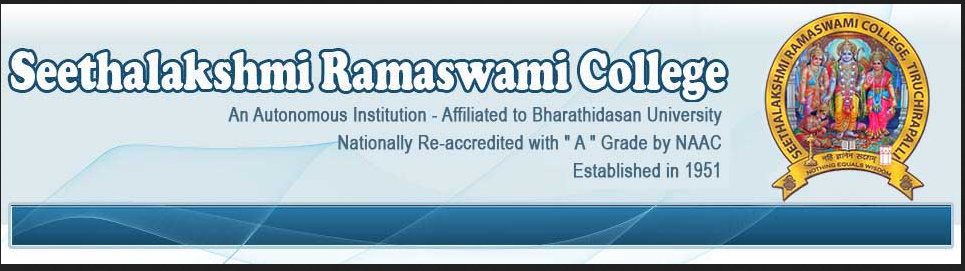 MEANING OF NUTRITION
Science of food
		Nutrients
		    Chemical constituents
		          Effect on body process & Health
ANITHA
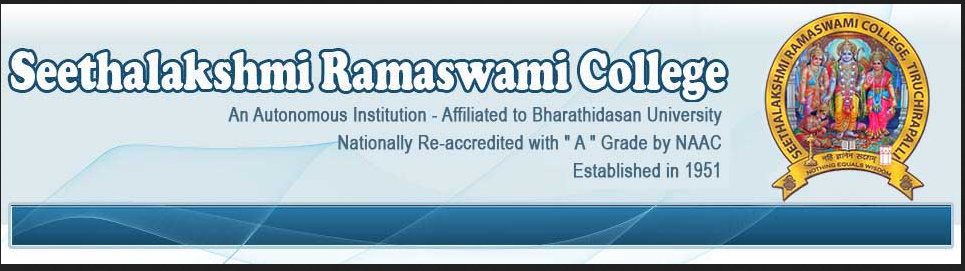 The Nutrients
Six classes of nutrients:
Carbohydrates
Fats
Proteins
Vitamins
Minerals
Water & Fibre
kcalories: units by which energy is measured. 
One kcalorie (kcal) is the amount of heat necessary to raise the temperature of 1 kilogram (kg) of water 1°C.
ANITHA
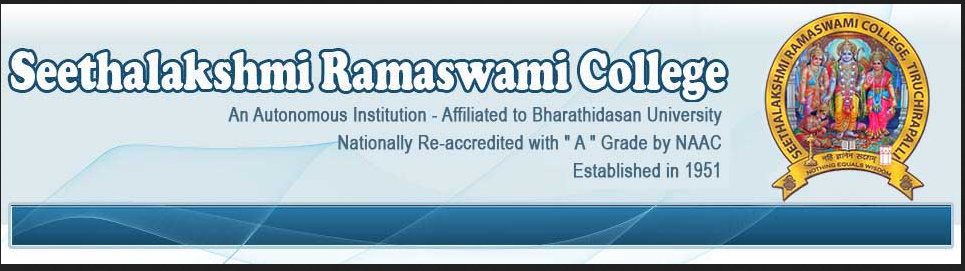 WHAT DOES FOOD PROVIDE ?
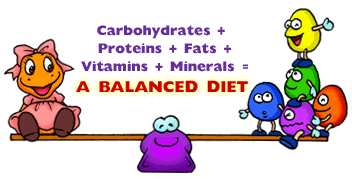 Balanced diet  - achieved through blend of basic food groups
ANITHA
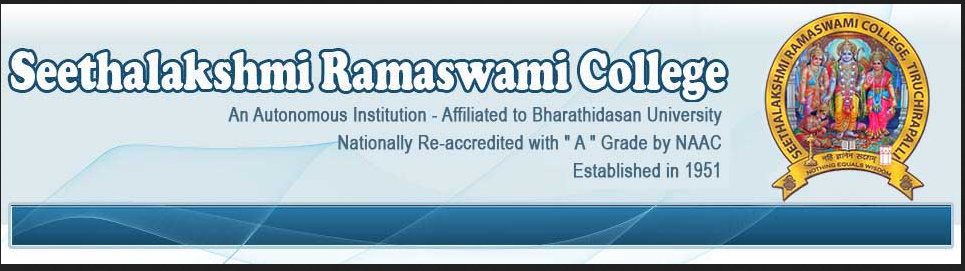 CLASSIFICATION (OR) TYPES OF FOOD
Three main groups according to their functions.
Energy Giving Foods: -
		E.g.: - Cereals, sugar, pulses and fats
Body building and repairing Foods: -
		E.g.: - Pulses, nuts, eggs, meat and fish.
Protective and regulatory Foods: -
		E.g.: - Vegetables, Fruits, water, fibre
ANITHA
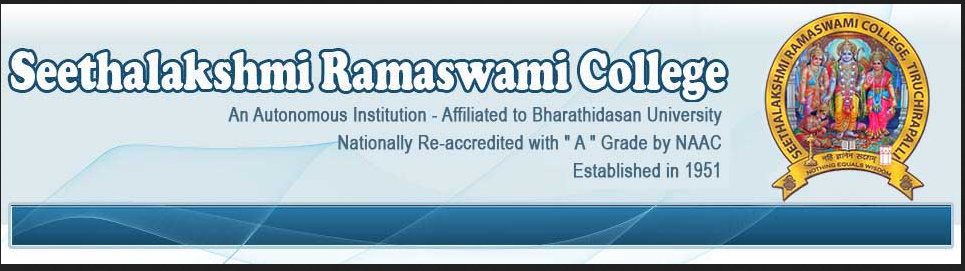 BASIC FIVE FOOD GROUP
Depending upon the nutritive value.
For the convenience of planning meals.  
Food groups like ‘Basic Four’, ‘Basic Five’ or ‘Basic Seven’ 
The nutrition expert group of Indian Council of Medical Research, India
ANITHA
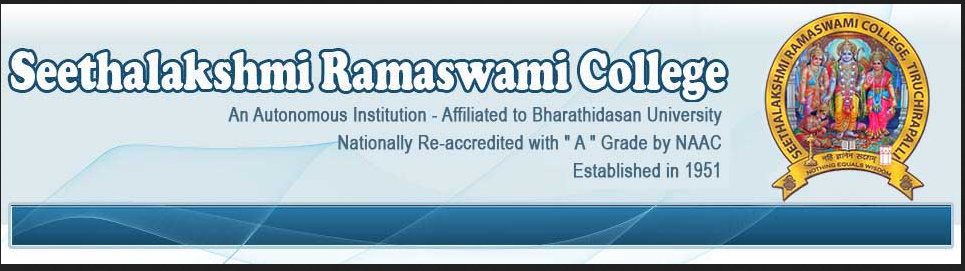 BASIC FIVE FOOD GROUP
ANITHA
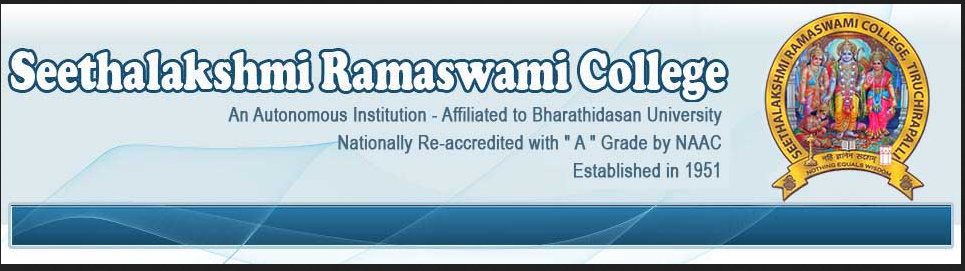 Dietary Guidelines
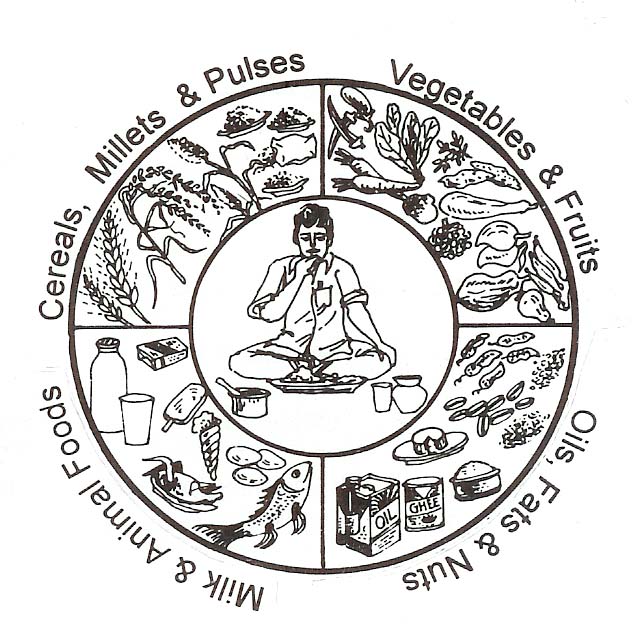 ANITHA
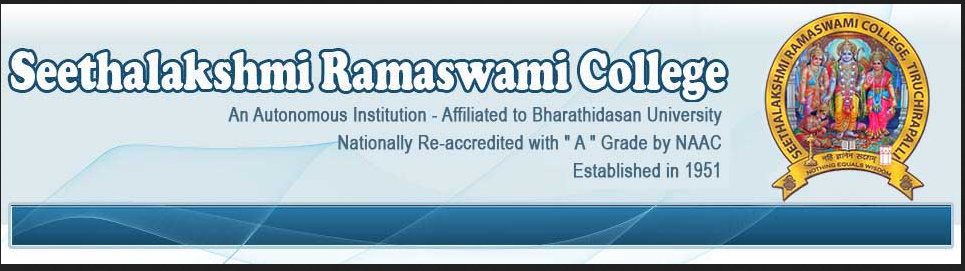 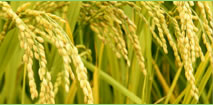 CEREALS
ANITHA
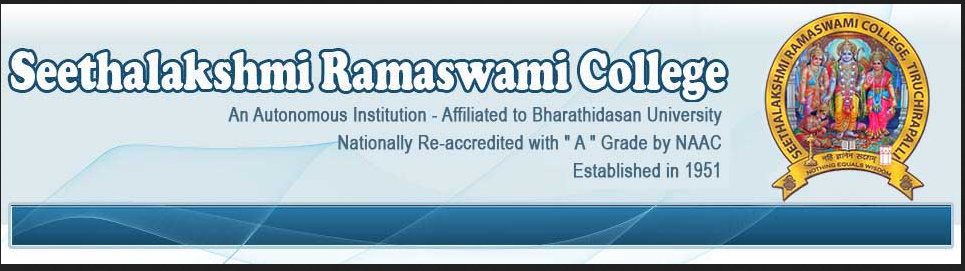 Cereal - Bread and Rice6-11 servings a day
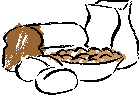 Children need at least 6 servings. 
Teenagers and very active adults need 10 or 11 servings every day.
What is a serving? A serving is one slice of bread; 1/2 cup cooked cereal or rice
ANITHA
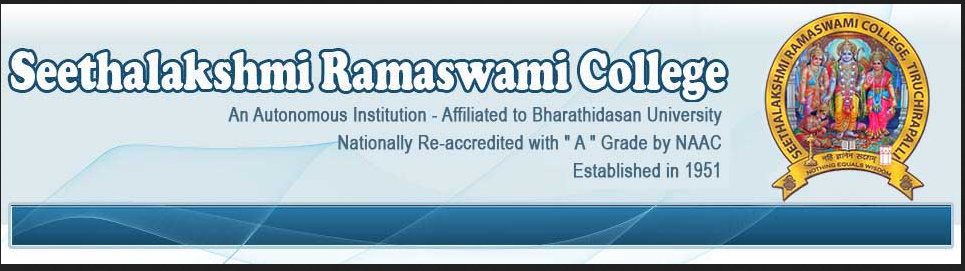 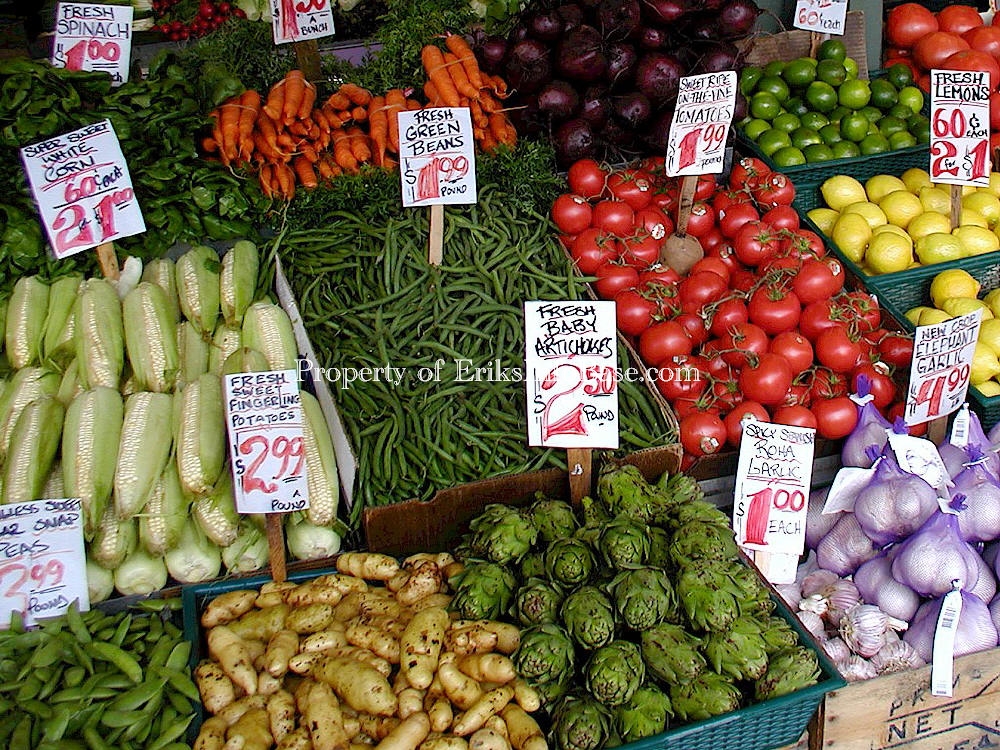 Fruits & Vegetables
ANITHA
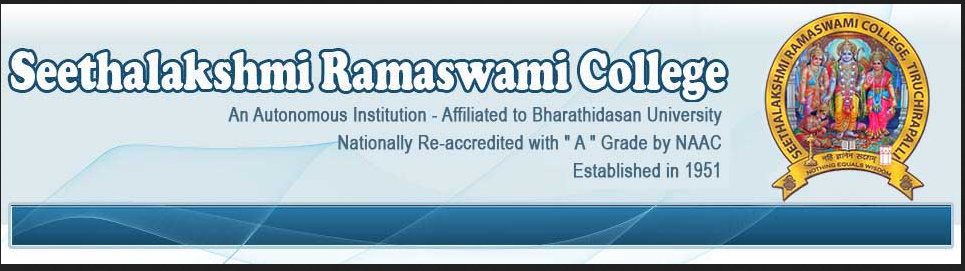 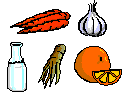 Fruits2-4 servings a day
Eating fruit provides health benefits 
Likely to have a reduced risk of some chronic diseases. 
nutrients vital for health and maintenance of your body.
They are sweet, often eaten as a dessert, for breakfast, or as a refreshing snack.
ANITHA
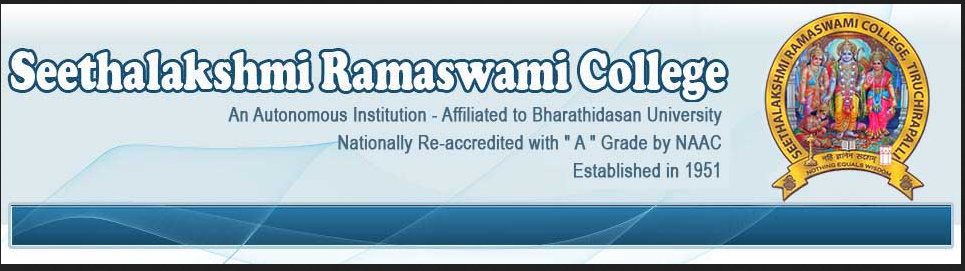 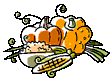 Vegetables3-5 servings
Vegetable tips: Eat vegetables with meals and as snacks. 
Depending on their age, one can help in clean, peel, or cut. 
Pick a new vegetable to try while shopping. 
Use cut-up vegetables as part of afternoon snacks. 
Serve 2 vegetables separately - than mixed vegetables.
ANITHA
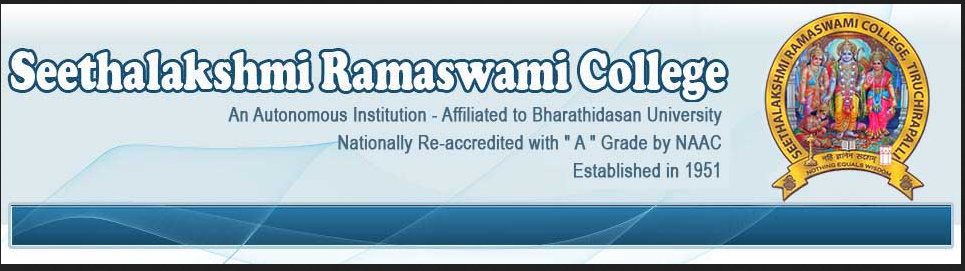 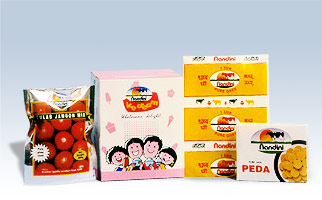 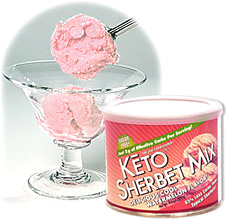 a. Milk & Milk Products
ANITHA
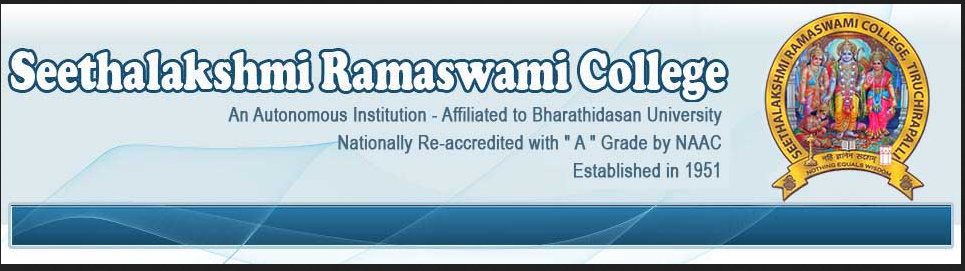 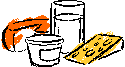 Milk, Yogurt, and Cheese2-4 servings a day
Milk products provide protein, vitamins and minerals. 
Milk, yogurt and cheese are the best sources of calcium.
Contains saturated fat and cholesterol. 
They have more fat and calories.
ANITHA
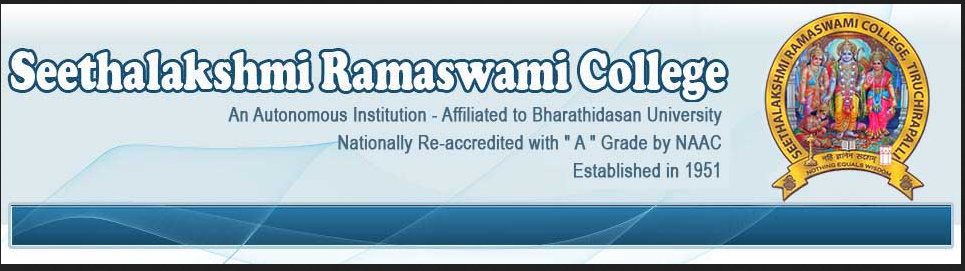 b. Meat & Poultry
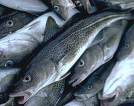 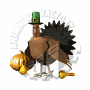 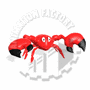 ANITHA
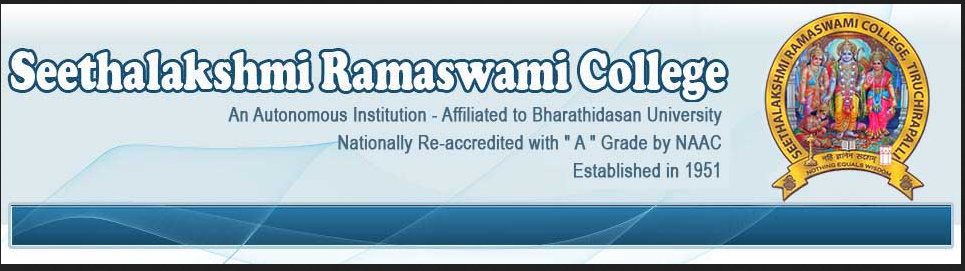 Pulses & Legumes
ANITHA
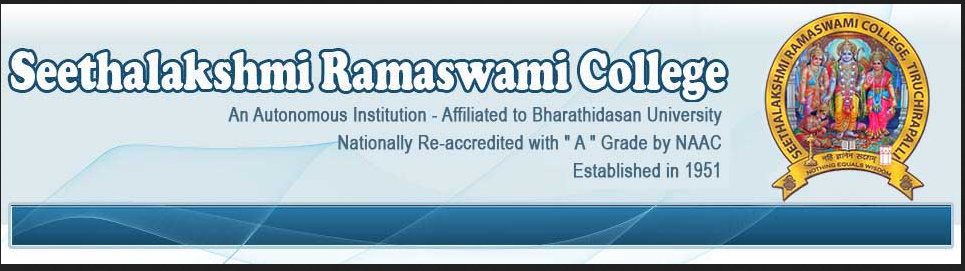 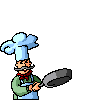 Meat, Poultry, Fish, Dry Beans, Eggs, and Nuts2-3 servings a day
Important sources of protein, iron, zinc, and B vitamins. 
This group includes plant foods and animal foods. 
Some meats and meat products are high in fat. 
Trim fat from meat before cooking and eating. 
You can take the skin off.
ANITHA
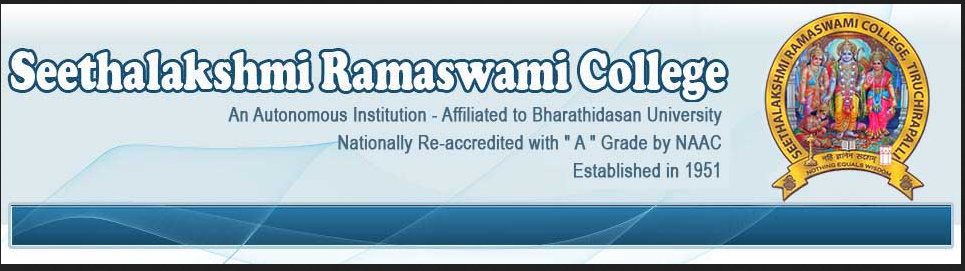 Fats & Sugars
ANITHA
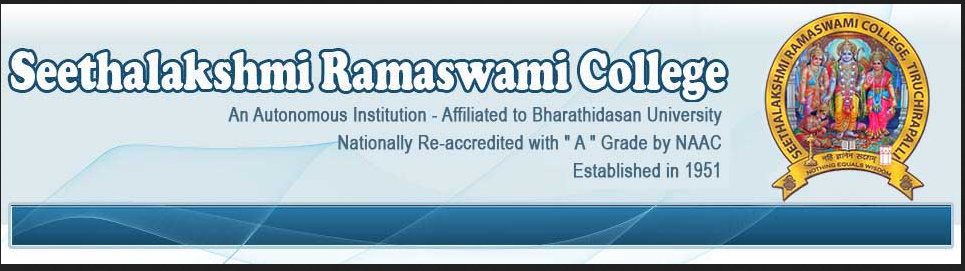 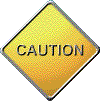 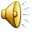 Fats, Oils, and SweetsUse sparingly
Pyramid shows SMALL TIP fats, oils, and sweets. 
Salad dressings and oils, cream, butter, margarine, sugars, soft drinks, candies, and sweet desserts. 
Provide calories and little else nutritionally. 
Most people should use them sparingly. 
Fats and sweets can also be found throughout the rest of the pyramid, as added parts of the other food groups.
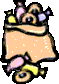 ANITHA
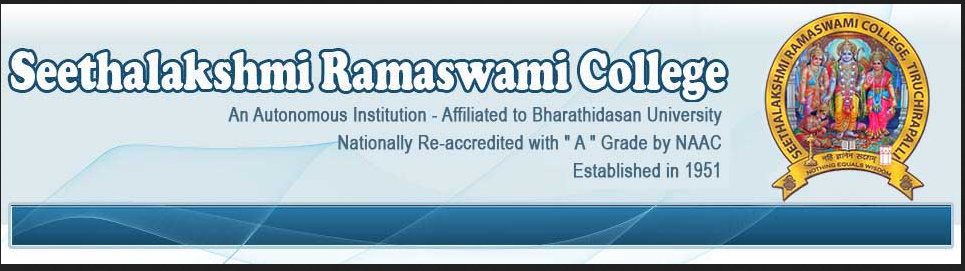 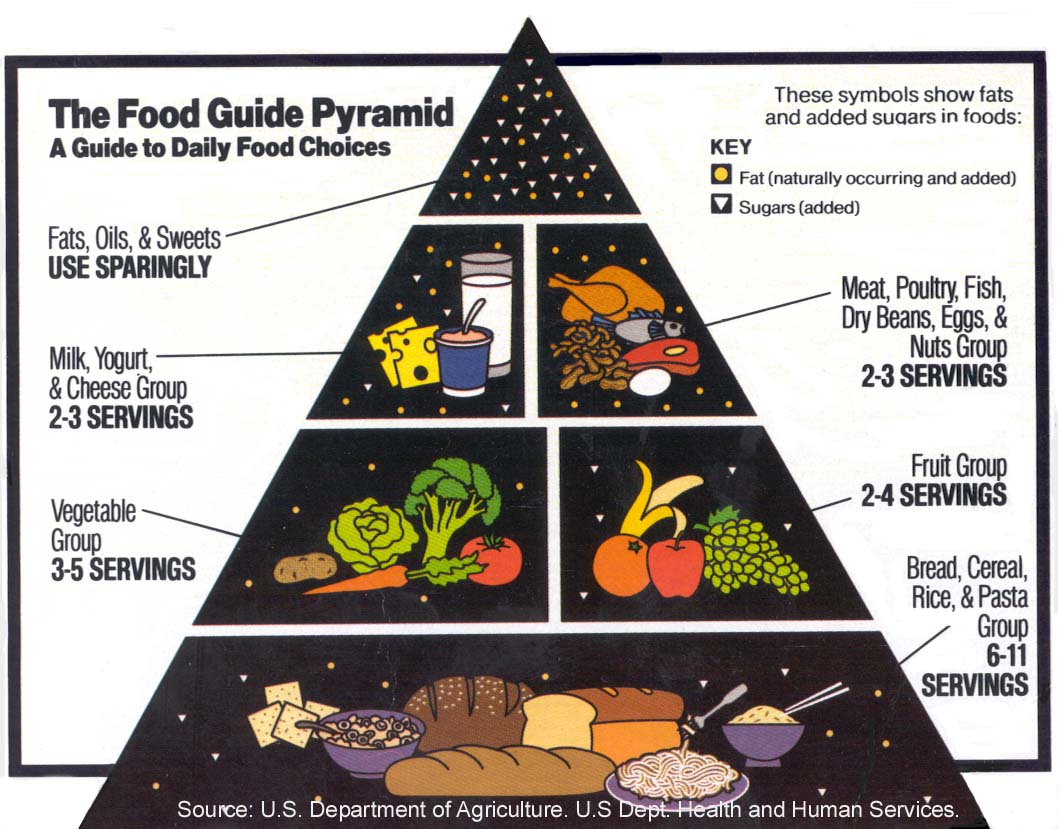 ANITHA
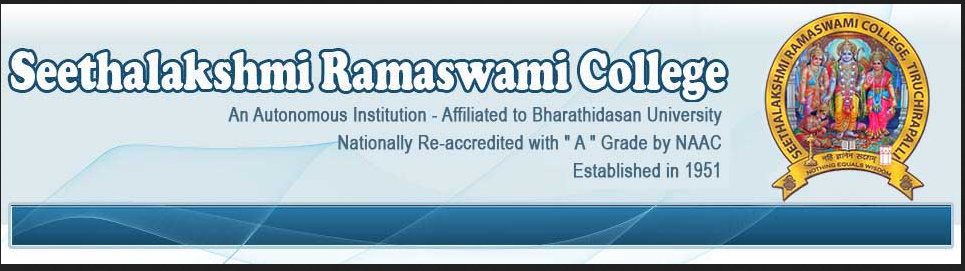 How do we plan a balanced diet?
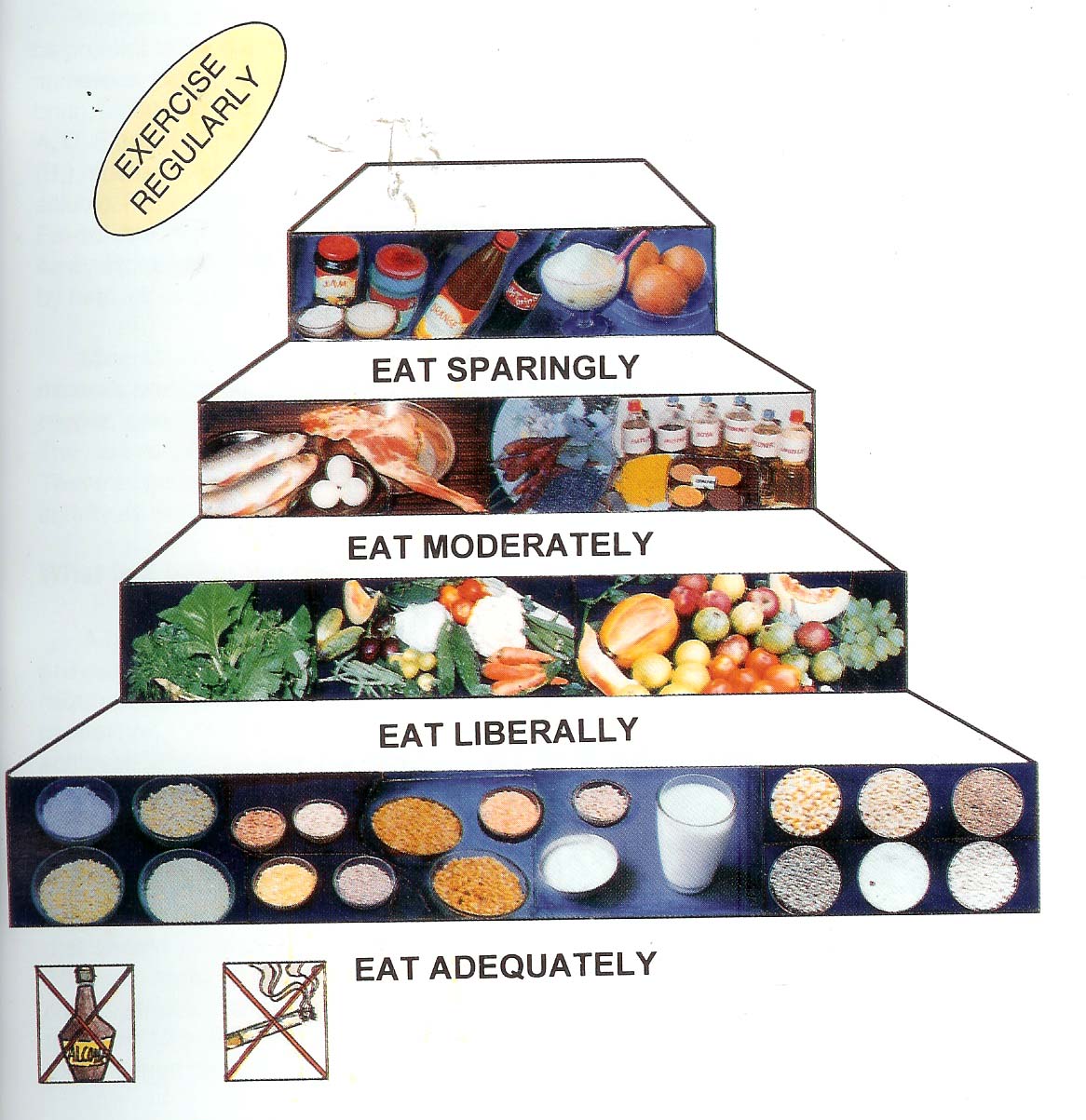 Dietary Guidelines For Indians
ANITHA
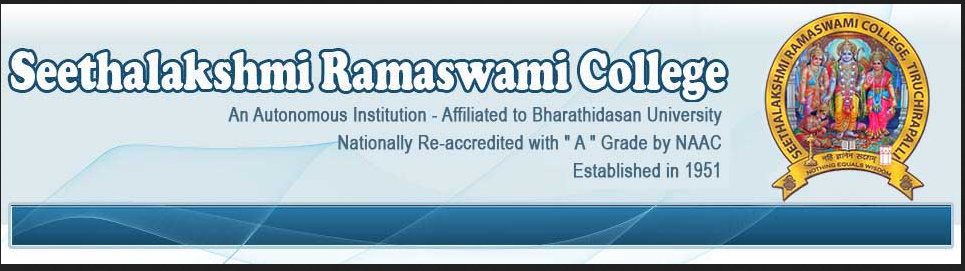 Fat Soluble Vitamins
Vitamin A essential for good vision.
Vitamin D in milk helps your bones.
Vitamin E provides anti aging property.
Vitamin K is the secret of blood clotting
ANITHA
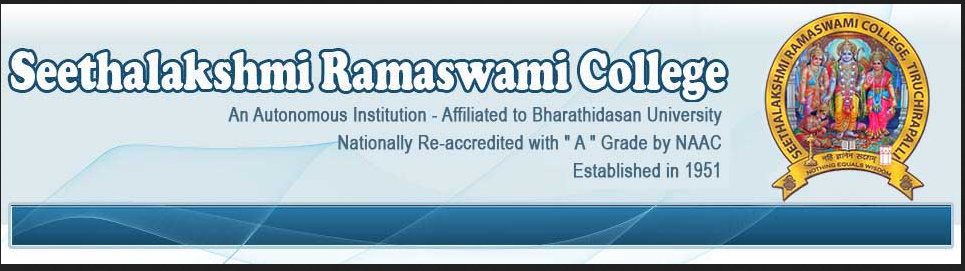 Water Soluble Vitamins
Vitamin B essential for glowing skin etc…..

Vitamin C in oranges helps your body heal if you get a cut .
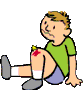 ANITHA
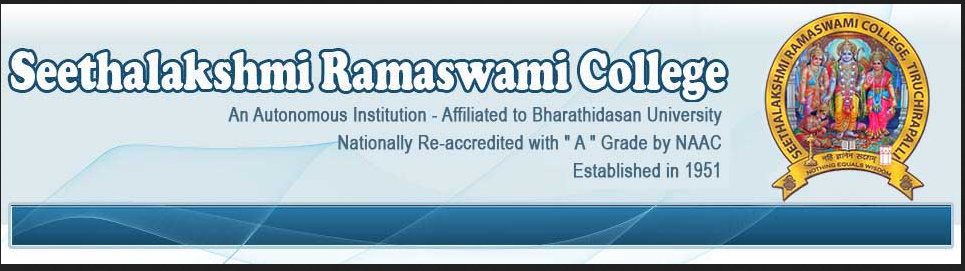 An Extra inch on your Waist line is a year less on your Life line
ANITHA
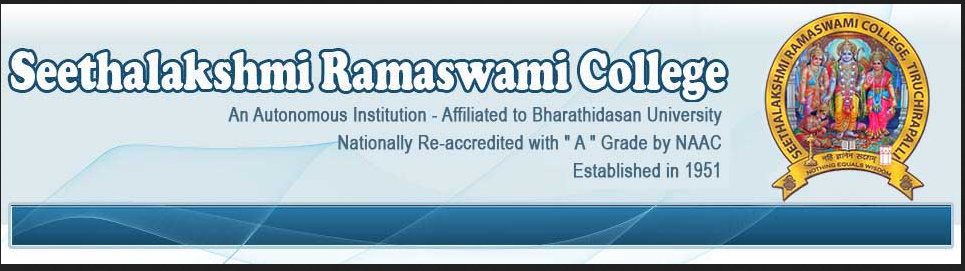 Obesity increases risk of
High blood pressure
High blood cholesterol
Heart Disease
Diabetes Mellitus
Gall stones
Certain types of Cancer
ANITHA
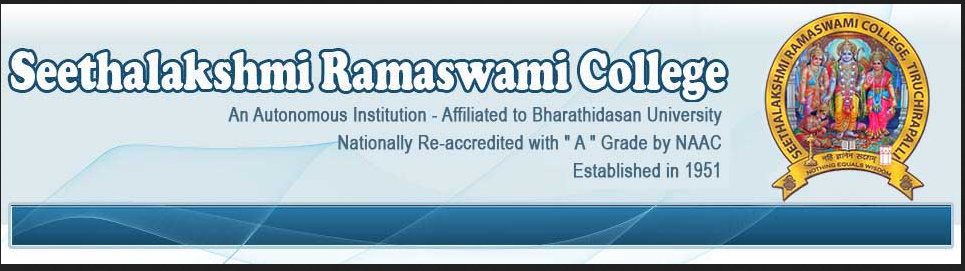 UTMOST NEED FOR NUTRITION EDUCATION
To awaken the nation it is the woman who must be  awakenedOnce she is on the move, the family moves, the society moves and the nation move”
ANITHA
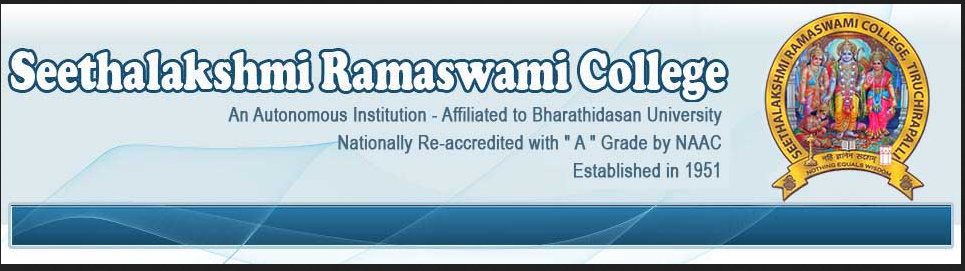 Food Pyramid and exercise
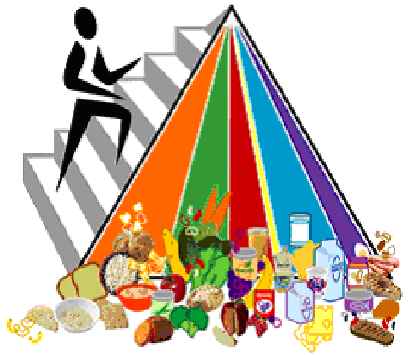 Diet 
& 
Exercise
ANITHA
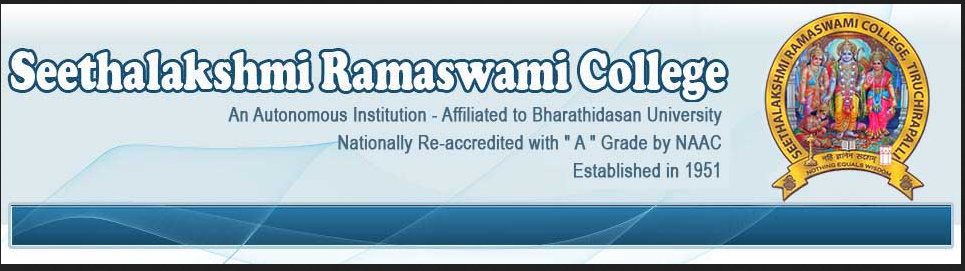 Dietary Guidelines
ANITHA
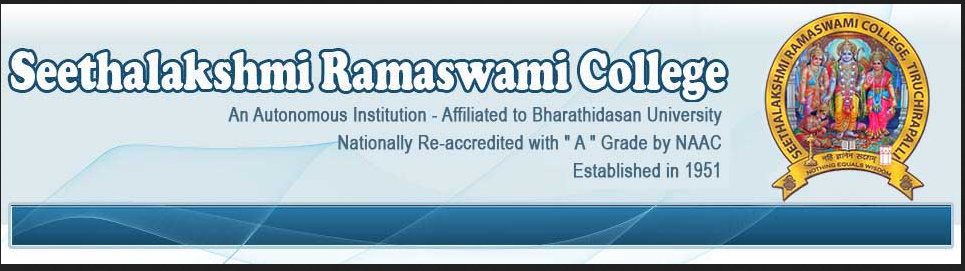 Diet Planning Principles
Diet-planning principles:

 Adequacy.
 Balance.
 kCalorie control.
 Density (nutrient)
 Moderation.
 Variety.
ANITHA
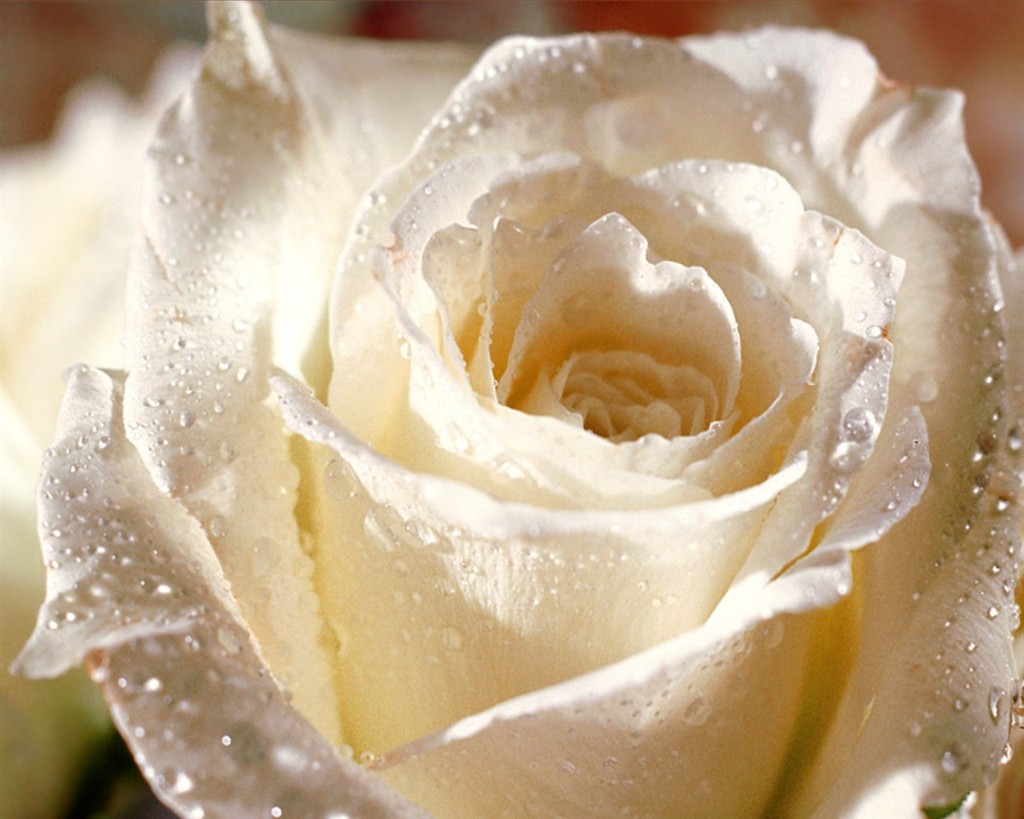 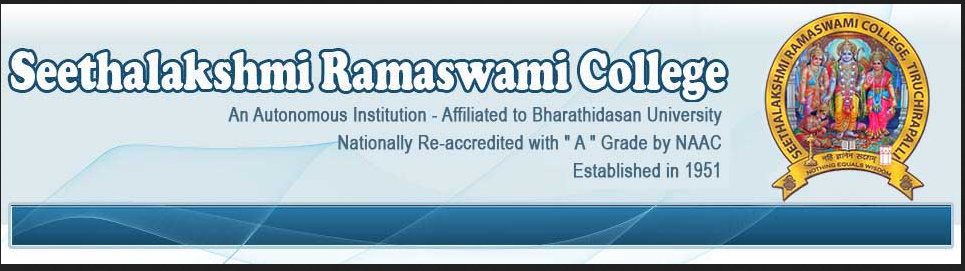 THANK YOU
ANITHA
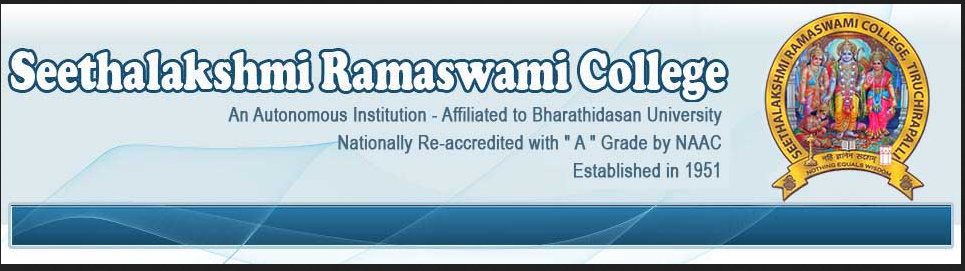 Prepared by
Ms.C.Anitha M.Sc.,M.Phil.,(Ph.D.,),
Assistant Professor,
Department of Home Science
Seethalakshmi Ramaswami College (Autonomous),
Tiruchirappalli .
Tamilnadu, INDIA– 620 002.
Mobile : 9842119011
ANITHA